ЗАГАДКИ
В каждом городском двореЕсть на радость детвореПтичка. Ты её не бей!Эта птичка - …
ВОРОБЕЙ
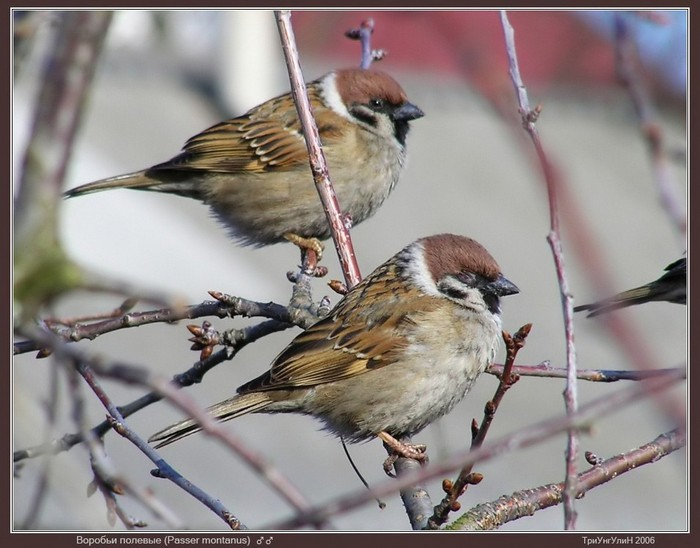 Окраской – сероватая,Повадкой – вороватая,Крикунья хриповатая,Известная персона – Конечно же …
ВОРОНА
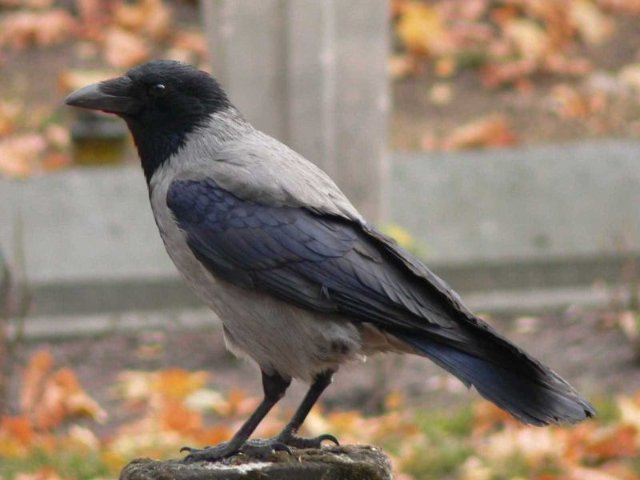 По весне к нам с юга мчитсяЧёрная, как ворон, птица.Для деревьев наших врач – Ест букашек разных …
ГРАЧ
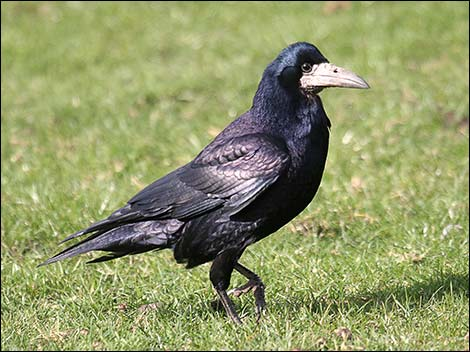 Вразвалку ходит, как моряк,Белый галстук, чёрный фрак.В Антарктиде среди льдинПроводит дни свои…
ПИНГВИН
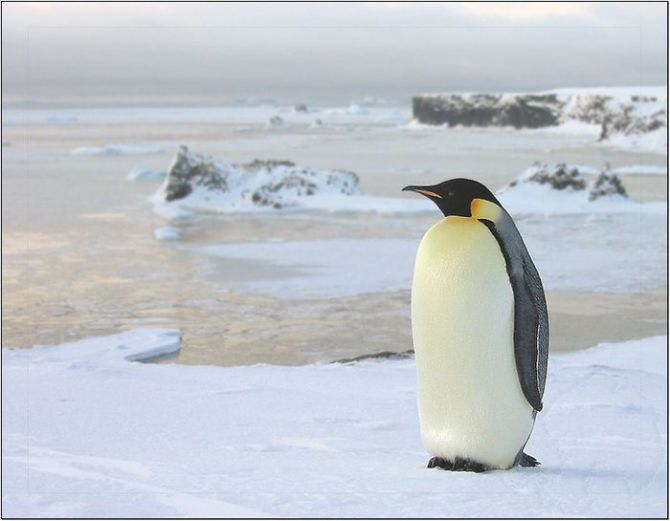 Небольшая пёстрая птицаНе боится зимой простудиться, Угощенье наше ей снится.Прилетает к нам часто…
СИНИЦА
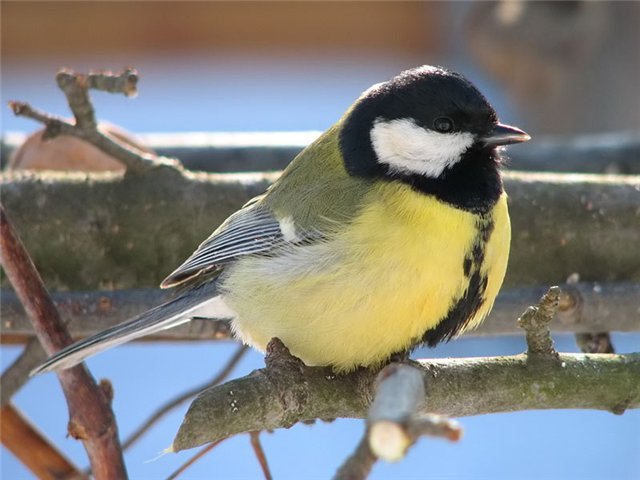 СКВОРЕЦ
На месте – дворец,Во дворце – певец,А зовут его…
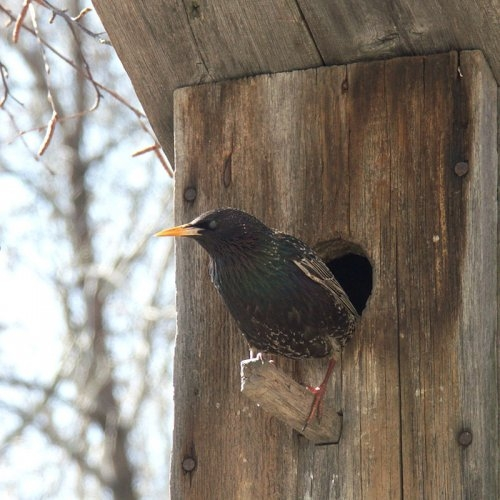 Это кто стоит в болотеНа одной ноге в дремоте?У кого на клюве капля?Ну конечно, это…
ЦАПЛЯ
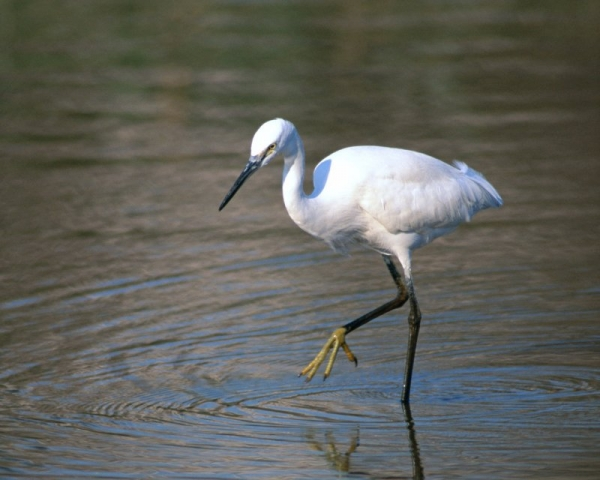